Prvi in drugi srbski upor
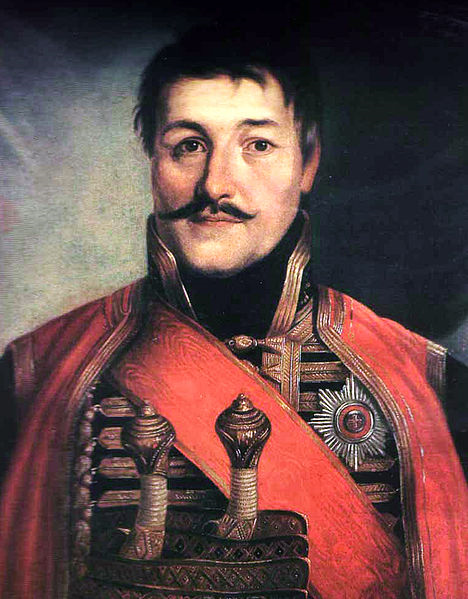 1. Srbski upor
posamezni velikaši začnejo izkoriščati položaj (povečujejo davke, ukinejo samoupravo, prisvajajo dohodke) 
1804 leta v Beograjskem pašaluku (ožja Srbija) upor proti Janičarskim voditeljem (Dahije) 
Upor vodi Črni Jurij oz. Karađorđa (začetnik rodbine Karađorđević)
Uporniki:
Zahtevajo obnovo avtonomije pod sultanovo suverenostjo, pozneje popolna osamosvojitev  
Srbska vojska leta 1805 premaga turško
1807 razglasijo neodvisnost, vzpostavijo lastne organe oblasti
Mir v Bukarešti(1812) – konec srbsko-turške vojne
Neuspešen upor: nesoglasja med uporniki, zaveznica Rusija zapusti srbske upornike (Napoleonov napad)
Turčija (1813) si zopet podredi  beograjski pašaluk
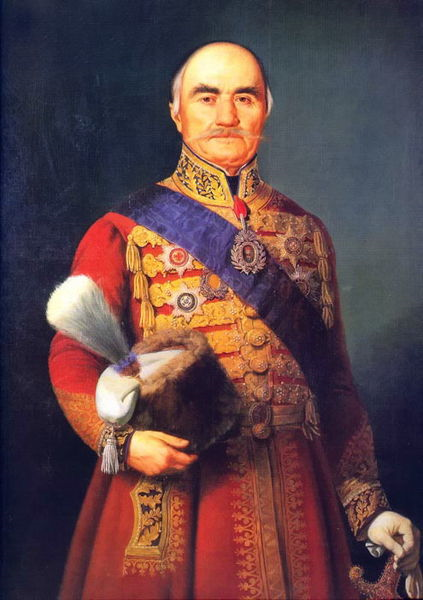 2. Srbski upor
Zaradi velikega turškega nasilja (1815)
voditelj Miloš Obrenovič (naslanja na Avstrijo in Rusijo)
Dosežejo, da Turki (1816) priznajo samoupravo
Srbija leta 1829 (mir v Odrinu) uradno dobi avtonomijo – plačuje davek Turčiji
Po 2. Srbskem uporu
Hiter gospodarski razvoj – krepi se meščanstvo
V drugi polovici 19. stoletja prihaja do konfliktov s knezom
1833 odpravijo fevdalne odnose in pašaluk
Srbija postane popolnoma ločena država
Viri:
Cvirn Janez in Studen Andrej. 2010. Zgodovina 3: Učbenik za tretji letnik gimnazije. 1.izd., 1.natis. – Ljubljana: DZS.ISBN 978-961-02-0112-0
Dijaski.net.2010. Zgodovina. [online]. Ljubljana: [citirano 21. nov. 2010; 12:25] Dostopno na spletnem naslovu:<http://www.dijaski.net/zgodovina/snov-zapiski.html>. 
Wikipedia.org. 2010.Karadorde Petrovic. [online]. [Datum zadnjega popravljanja 21. nov. 2010; 13:14:47], [citirano 20.nov. 2010; 12:35] Dostopno na spletnem naslovu:<http://en.wikipedia.org/wiki/File:Karadorde_Petrovic_infobox_crop.jpg>.
Wikipedia.org.2010. MilosObrenovic. [online]. [Datum zadnjega popravljanja 21. november 2010; 12:11:13], [citirano 20. nov.2010; 12:39] Dostopno na spletnem naslovu:<http://sl.wikipedia.org/wiki/Slika:MilosObrenovic_1848.jpg>.